Explorations of the Reunion Experiences of Irish Intercountry Adoptees
All-Ireland Social Work Research Conference 2019

Anne Marie ShierTechnological University Dublin and University College Cork Supervisors: Professor Alastair Christie and Dr Simone McCaughren
The research question…..
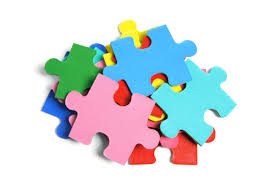 How do intercountry adoptees experience reunion with birth family members?
Subquestions
What is the emotional impact of reunion for adoptees?
How do adoptees who have reunions negotiate relationships with birth family members?
What role does technology and social media play in reunion and contact with birth family members?  How does this shape the reunion experience?
Broad definition of Reunion
broad definition of reunion that  includes one-off meetings and ‘virtual contact’ and contact facilitated by social media and technology
[Speaker Notes: Due to the complexities of making and keeping contact in Intercountry adoption]
Methodology
Sample: 9 adult adoptees; 4 female and 5 male. Countries of Origin: Vietnam; Romania; Russia; Columbia.
Method:  Semi-structured, in-depth interviews
Thematic Analysis (Braun and Clarke, 2006) 
Methodology: Interpretivist approach
Sampling: Purposive sampling techniques,
Difficult to reach population 
(outsider research)
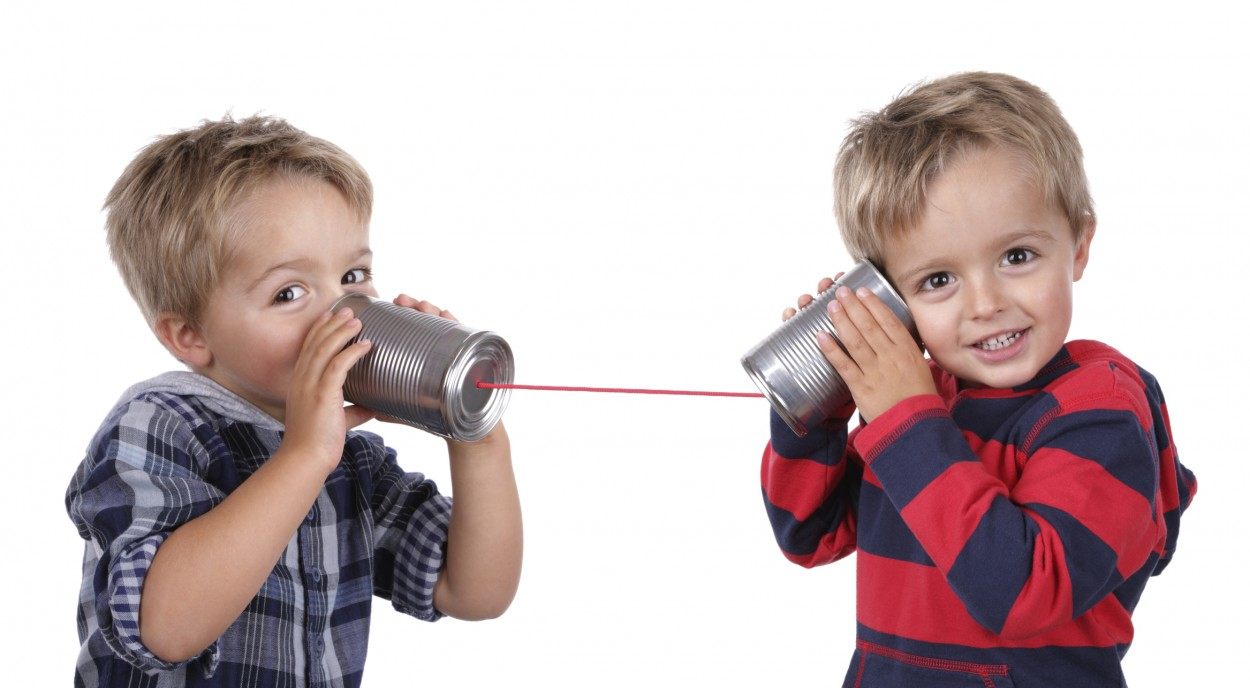 [Speaker Notes: as the research method for this study is guided by the research objective, which is to provide an insight into the reunion experiences of people who are adopted internationally. This approach was also used by Docan-Morgan (2016; 2014) and Wang (2015) in international research on adoption reunion.]
Initial Findings and AnalysisThree Key Themes
Impact on initial search and contact
Normalising/Casual nature of contact 
Moving between Platforms /Digital Literacy
Real life versus Online
Boundaries
Social Media and Technology
[Speaker Notes: Subthemes]
Role of Social Media in Search
“she posted my card to my family and then I think, one of my brothers, the oldest brother or the second oldest brother, contacted Jan on Facebook and so then that initiated my contact with them”. (Laura)
“… I sent him a friend request      
and he accepted straightaway and messaged
 me …, He just responded you’re my sister
and I was like this is unreal”. (Eleanor)
Normalising Contact
…sure she's a call away like, I FaceTime her.  I went to Germany recently and we rented it a car, a supercar, and we went out on the autobahn and I rang her out on the road, that was the last time I talked to her properly that was only a few weeks ago. (Frankie)
So I sent him a friend request and he accepted straightaway and messaged me …, he just responded you’re my sister and I was like this is unreal.  So then he messaged our older sister and then she sent me a friend request so I was like oh it was her. (Eleanor)
So I sent him a friend request and he accepted straightaway and messaged me …, he just responded you’re my sister and I was like this is unreal.  So then he messaged our older sister and then she sent me a friend request so I was like oh it was her. (Eleanor)
So I sent him a friend request and he accepted straightaway and messaged me …, he just responded you’re my sister and I was like this is unreal.  So then he messaged our older sister and then she sent me a friend request so I was like oh it was her. (Eleanor)
…sure she's a call away like, I FaceTime her.  I went to Germany recently and we rented it a car, a supercar, and we went out on the autobahn and I rang her out on the road, that was the last time I talked to her properly that was only a few weeks ago. (Frankie)
…sure she's a call away like, I FaceTime her.  I went to Germany recently and we rented it a car, a supercar, and we went out on the autobahn and I rang her out on the road, that was the last time I talked to her properly that was only a few weeks ago. (Frankie)
…sure she's a call away like, I FaceTime her.  I went to Germany recently and we rented it a car, a supercar, and we went out on the autobahn and I rang her out on the road, that was the last time I talked to her properly that was only a few weeks ago. (Frankie)
I only have contact with the brothers through Facebook, but my parents, my Mom and Dad, they pop into the calls.  So it’s, yeah, so they’re always happy to pop into the calls for a few minutes. (Laura)
I only have contact with the brothers through Facebook, but my parents, my Mom and Dad, they pop into the calls.  So it’s, yeah, so they’re always happy to pop into the calls for a few minutes. (Laura)
I only have contact with the brothers through Facebook, but my parents, my Mom and Dad, they pop into the calls.  So it’s, yeah, so they’re always happy to pop into the calls for a few minutes. (Laura)
..they write on my timeline quite a bit and then they tag me in stuff, but I’m very bad with checking Facebook…so I don’t reply as much as they probably want me to, …I like their posts and stuff.  So they know that … it’s like some part of me it’s happy to but then again, like my Irish friends and stuff…yeah, can see it and it’s just, they don’t need to see that bit. Yeah, it’s a bit more private.  But no-one has asked about it, so it’s fine. (Laura)
..they write on my timeline quite a bit and then they tag me in stuff, but I’m very bad with checking Facebook…so I don’t reply as much as they probably want me to, …I like their posts and stuff.  So they know that … it’s like some part of me it’s happy to but then again, like my Irish friends and stuff…yeah, can see it and it’s just, they don’t need to see that bit. Yeah, it’s a bit more private.  But no-one has asked about it, so it’s fine. (Laura)
..they write on my timeline quite a bit and then they tag me in stuff, but I’m very bad with checking Facebook…so I don’t reply as much as they probably want me to, …I like their posts and stuff.  So they know that … it’s like some part of me it’s happy to but then again, like my Irish friends and stuff…yeah, can see it and it’s just, they don’t need to see that bit. Yeah, it’s a bit more private.  But no-one has asked about it, so it’s fine. (Laura)
In terms of privacy there's probably a negative implication …because I didn't want for example my birth aunty knowing my Facebook, now I've finally given that leap in the last year to let her have my Facebook account and then she sees all, she's like, she's funny, she's liking everything like back to the first day ever so she's obviously done a good old search (Frankie).
In terms of privacy there's probably a negative implication …because I didn't want for example my birth aunty knowing my Facebook, now I've finally given that leap in the last year to let her have my Facebook account and then she sees all, she's like, she's funny, she's liking everything like back to the first day ever so she's obviously done a good old search (Frankie).
In terms of privacy there's probably a negative implication …because I didn't want for example my birth aunty knowing my Facebook, now I've finally given that leap in the last year to let her have my Facebook account and then she sees all, she's like, she's funny, she's liking everything like back to the first day ever so she's obviously done a good old search (Frankie).
Yeah, to be able to hug them and stuff would be great.  Yeah.  Give them a bit of a high five sometimes. (Eleanor)
Yeah, to be able to hug them and stuff would be great.  Yeah.  Give them a bit of a high five sometimes. (Eleanor)
Yeah, to be able to hug them and stuff would be great.  Yeah.  Give them a bit of a high five sometimes. (Eleanor)
when I met my sister first it was through Skype so that was, but it's a completely different thing when they're tangible and they're in the room and it's not a digital screen. (Frankie)
when I met my sister first it was through Skype so that was, but it's a completely different thing when they're tangible and they're in the room and it's not a digital screen. (Frankie)
when I met my sister first it was through Skype so that was, but it's a completely different thing when they're tangible and they're in the room and it's not a digital screen. (Frankie)
Normalising Contact
“I only have contact with the brothers through Facebook, but my parents, my Mom and Dad, they pop into the calls.  So it’s, yeah, so they’re always happy to pop into the calls for a few minutes”. (Laura)
Moving between Platforms /Digital Literacy
“it was Bebo (laughs)…that account it's called ‘eyerom’…. Skype was very useful initially and then progressed on …Facebook....whatsapp has been the best because you can share instant photos and then obviously FaceTime on the phone is really good too” (Frankie)
“I suppose the translation websites definitely because they have no English, we have no Russian so, yeah.” (Laura)
Obligations regarding contact
“..they write on my timeline quite a bit and then they tag me in stuff, but I’m very bad with checking Facebook…so I don’t reply as much as they probably want me to, …I like their posts and stuff.” (Laura)
Boundaries
“So they know that … it’s like some part of me it’s happy to but then again, like my Irish friends and stuff…yeah, can see it and it’s just, they don’t need to see that bit. Yeah, it’s a bit more private.  But no-one has asked about it, so it’s fine”. (Laura)
Real life vs Online
when I met my sister first it was 
through Skype so that was, but it's
 a completely different thing when 
they're tangible and they're in 
the room and it's not a digital 
screen. (Frankie)
Yeah, I mean he was, he looked like a homeless guy. He was like a bum, he had a big beard and he was wearing kind of just tattered clothes and out in the sun and just kinda doing whatever (Frankie)
Yeah, I mean he was, he looked like a homeless guy. He was like a bum, he had a big beard and he was wearing kind of just tattered clothes and out in the sun and just kinda doing whatever (Frankie)
Yeah, I mean he was, he looked like a homeless guy. He was like a bum, he had a big beard and he was wearing kind of just tattered clothes and out in the sun and just kinda doing whatever (Frankie)
Yeah, I mean he was, he looked like a homeless guy. He was like a bum, he had a big beard and he was wearing kind of just tattered clothes and out in the sun and just kinda doing whatever (Frankie)
when I met my sister first it was through Skype so that was, but it's a completely different thing when they're tangible and they're in the room and it's not a digital screen. (Frankie)
when I met my sister first it was through Skype so that was, but it's a completely different thing when they're tangible and they're in the room and it's not a digital screen. (Frankie)
when I met my sister first it was through Skype so that was, but it's a completely different thing when they're tangible and they're in the room and it's not a digital screen. (Frankie)
when I met my sister first it was through Skype so that was, but it's a completely different thing when they're tangible and they're in the room and it's not a digital screen. (Frankie)
…it was quite distressing because we knew that they were still with our birth mother so we were like we have an older sister and a younger brother and we were the ones put up for adoption.  So it was upsetting and like we had no answers as to why or anything (Eleanor).
…it was quite distressing because we knew that they were still with our birth mother so we were like we have an older sister and a younger brother and we were the ones put up for adoption.  So it was upsetting and like we had no answers as to why or anything (Eleanor).
…it was quite distressing because we knew that they were still with our birth mother so we were like we have an older sister and a younger brother and we were the ones put up for adoption.  So it was upsetting and like we had no answers as to why or anything (Eleanor).
…it was quite distressing because we knew that they were still with our birth mother so we were like we have an older sister and a younger brother and we were the ones put up for adoption.  So it was upsetting and like we had no answers as to why or anything (Eleanor).
So I sent him a friend request and he accepted straightaway and messaged me …, he just responded you’re my sister and I was like this is unreal.  So then he messaged our older sister and then she sent me a friend request so I was like oh it was her. (Eleanor)
So I sent him a friend request and he accepted straightaway and messaged me …, he just responded you’re my sister and I was like this is unreal.  So then he messaged our older sister and then she sent me a friend request so I was like oh it was her. (Eleanor)
So I sent him a friend request and he accepted straightaway and messaged me …, he just responded you’re my sister and I was like this is unreal.  So then he messaged our older sister and then she sent me a friend request so I was like oh it was her. (Eleanor)
So I sent him a friend request and he accepted straightaway and messaged me …, he just responded you’re my sister and I was like this is unreal.  So then he messaged our older sister and then she sent me a friend request so I was like oh it was her. (Eleanor)
It was really exciting, it was like it was like a present and then I actually met her and we couldn't account for the mixed emotions… it was like part of that black hole was complete …there's a sense of gratitude, happiness and peacefulness…having to remember that this is happening and then kind of kept reasserting that it’s a real thing, that was like so the shock and disbelief and all those things in one go, yeah (Frankie).
It was really exciting, it was like it was like a present and then I actually met her and we couldn't account for the mixed emotions… it was like part of that black hole was complete …there's a sense of gratitude, happiness and peacefulness…having to remember that this is happening and then kind of kept reasserting that it’s a real thing, that was like so the shock and disbelief and all those things in one go, yeah (Frankie).
It was really exciting, it was like it was like a present and then I actually met her and we couldn't account for the mixed emotions… it was like part of that black hole was complete …there's a sense of gratitude, happiness and peacefulness…having to remember that this is happening and then kind of kept reasserting that it’s a real thing, that was like so the shock and disbelief and all those things in one go, yeah (Frankie).
It was really exciting, it was like it was like a present and then I actually met her and we couldn't account for the mixed emotions… it was like part of that black hole was complete …there's a sense of gratitude, happiness and peacefulness…having to remember that this is happening and then kind of kept reasserting that it’s a real thing, that was like so the shock and disbelief and all those things in one go, yeah (Frankie).
I guess there's totally two different lives so I guess it's hard to understand my point of view and their point of view because you don't really know because you never lived in their shoes (Eoin)
I guess there's totally two different lives so I guess it's hard to understand my point of view and their point of view because you don't really know because you never lived in their shoes (Eoin)
I guess there's totally two different lives so I guess it's hard to understand my point of view and their point of view because you don't really know because you never lived in their shoes (Eoin)
I guess there's totally two different lives so I guess it's hard to understand my point of view and their point of view because you don't really know because you never lived in their shoes (Eoin)
…sure she's a call away like, I FaceTime her.  I went to Germany recently and we rented it a car, a supercar, and we went out on the autobahn and I rang her out on the road, that was the last time I talked to her properly that was only a few weeks ago. (Frankie)
…sure she's a call away like, I FaceTime her.  I went to Germany recently and we rented it a car, a supercar, and we went out on the autobahn and I rang her out on the road, that was the last time I talked to her properly that was only a few weeks ago. (Frankie)
…sure she's a call away like, I FaceTime her.  I went to Germany recently and we rented it a car, a supercar, and we went out on the autobahn and I rang her out on the road, that was the last time I talked to her properly that was only a few weeks ago. (Frankie)
…sure she's a call away like, I FaceTime her.  I went to Germany recently and we rented it a car, a supercar, and we went out on the autobahn and I rang her out on the road, that was the last time I talked to her properly that was only a few weeks ago. (Frankie)
That's something I didn't know that I was a roma child until I went back two years ago to live there…most of them are white and they judge the roma people with way less class and stuff even if you're adopted so ya, that was a bit (Eoin).
That's something I didn't know that I was a roma child until I went back two years ago to live there…most of them are white and they judge the roma people with way less class and stuff even if you're adopted so ya, that was a bit (Eoin).
That's something I didn't know that I was a roma child until I went back two years ago to live there…most of them are white and they judge the roma people with way less class and stuff even if you're adopted so ya, that was a bit (Eoin).
That's something I didn't know that I was a roma child until I went back two years ago to live there…most of them are white and they judge the roma people with way less class and stuff even if you're adopted so ya, that was a bit (Eoin).
..it was a surreal moment because I didn’t  know if I would meet my birth mum or not , that was a bit scary so , but unfortunately I didn't get to see her, so, that was a bit traumatic i guess, it was probably the biggest regret of my life not ever getting to see my mum (Eoin).
..it was a surreal moment because I didn’t  know if I would meet my birth mum or not , that was a bit scary so , but unfortunately I didn't get to see her, so, that was a bit traumatic i guess, it was probably the biggest regret of my life not ever getting to see my mum (Eoin).
..it was a surreal moment because I didn’t  know if I would meet my birth mum or not , that was a bit scary so , but unfortunately I didn't get to see her, so, that was a bit traumatic i guess, it was probably the biggest regret of my life not ever getting to see my mum (Eoin).
..it was a surreal moment because I didn’t  know if I would meet my birth mum or not , that was a bit scary so , but unfortunately I didn't get to see her, so, that was a bit traumatic i guess, it was probably the biggest regret of my life not ever getting to see my mum (Eoin).
I only have contact with the brothers through Facebook, but my parents, my Mom and Dad, they pop into the calls.  So it’s, yeah, so they’re always happy to pop into the calls for a few minutes. (Laura)
I only have contact with the brothers through Facebook, but my parents, my Mom and Dad, they pop into the calls.  So it’s, yeah, so they’re always happy to pop into the calls for a few minutes. (Laura)
I only have contact with the brothers through Facebook, but my parents, my Mom and Dad, they pop into the calls.  So it’s, yeah, so they’re always happy to pop into the calls for a few minutes. (Laura)
I only have contact with the brothers through Facebook, but my parents, my Mom and Dad, they pop into the calls.  So it’s, yeah, so they’re always happy to pop into the calls for a few minutes. (Laura)
…it's something about the level of poverty that was not shocking to me at all.  I felt totally ok about it and not shocked… I feel like I know what that bad, that feeling was familiar to me of that…No and no matter, I've lived a great life since, I've had some of the nicest things in the world and I've done some great things and it's still in me though that feeling (Frankie).
…it's something about the level of poverty that was not shocking to me at all.  I felt totally ok about it and not shocked… I feel like I know what that bad, that feeling was familiar to me of that…No and no matter, I've lived a great life since, I've had some of the nicest things in the world and I've done some great things and it's still in me though that feeling (Frankie).
…it's something about the level of poverty that was not shocking to me at all.  I felt totally ok about it and not shocked… I feel like I know what that bad, that feeling was familiar to me of that…No and no matter, I've lived a great life since, I've had some of the nicest things in the world and I've done some great things and it's still in me though that feeling (Frankie).
…it's something about the level of poverty that was not shocking to me at all.  I felt totally ok about it and not shocked… I feel like I know what that bad, that feeling was familiar to me of that…No and no matter, I've lived a great life since, I've had some of the nicest things in the world and I've done some great things and it's still in me though that feeling (Frankie).
So I sent him a friend request and he accepted straightaway and messaged me …, he just responded you’re my sister and I was like this is unreal.  So then he messaged our older sister and then she sent me a friend request so I was like oh it was her. (Eleanor)
So I sent him a friend request and he accepted straightaway and messaged me …, he just responded you’re my sister and I was like this is unreal.  So then he messaged our older sister and then she sent me a friend request so I was like oh it was her. (Eleanor)
So I sent him a friend request and he accepted straightaway and messaged me …, he just responded you’re my sister and I was like this is unreal.  So then he messaged our older sister and then she sent me a friend request so I was like oh it was her. (Eleanor)
..they write on my timeline quite a bit and then they tag me in stuff, but I’m very bad with checking Facebook…so I don’t reply as much as they probably want me to, …I like their posts and stuff.  So they know that … it’s like some part of me it’s happy to but then again, like my Irish friends and stuff…yeah, can see it and it’s just, they don’t need to see that bit. Yeah, it’s a bit more private.  But no-one has asked about it, so it’s fine. (Laura)
..they write on my timeline quite a bit and then they tag me in stuff, but I’m very bad with checking Facebook…so I don’t reply as much as they probably want me to, …I like their posts and stuff.  So they know that … it’s like some part of me it’s happy to but then again, like my Irish friends and stuff…yeah, can see it and it’s just, they don’t need to see that bit. Yeah, it’s a bit more private.  But no-one has asked about it, so it’s fine. (Laura)
..they write on my timeline quite a bit and then they tag me in stuff, but I’m very bad with checking Facebook…so I don’t reply as much as they probably want me to, …I like their posts and stuff.  So they know that … it’s like some part of me it’s happy to but then again, like my Irish friends and stuff…yeah, can see it and it’s just, they don’t need to see that bit. Yeah, it’s a bit more private.  But no-one has asked about it, so it’s fine. (Laura)
..they write on my timeline quite a bit and then they tag me in stuff, but I’m very bad with checking Facebook…so I don’t reply as much as they probably want me to, …I like their posts and stuff.  So they know that … it’s like some part of me it’s happy to but then again, like my Irish friends and stuff…yeah, can see it and it’s just, they don’t need to see that bit. Yeah, it’s a bit more private.  But no-one has asked about it, so it’s fine. (Laura)
…sure she's a call away like, I FaceTime her.  I went to Germany recently and we rented it a car, a supercar, and we went out on the autobahn and I rang her out on the road, that was the last time I talked to her properly that was only a few weeks ago. (Frankie)
…sure she's a call away like, I FaceTime her.  I went to Germany recently and we rented it a car, a supercar, and we went out on the autobahn and I rang her out on the road, that was the last time I talked to her properly that was only a few weeks ago. (Frankie)
…sure she's a call away like, I FaceTime her.  I went to Germany recently and we rented it a car, a supercar, and we went out on the autobahn and I rang her out on the road, that was the last time I talked to her properly that was only a few weeks ago. (Frankie)
…I was more surprisingly connected than I thought I was, that's what shocked me and I remember I was just sitting there crying in my kitchen when I found out and my mam was with me at the time and she said she felt very kind of sad for the situation at the same time and she knew that she could do nothing for me really it is one of those moments you know so (Frankie).
…I was more surprisingly connected than I thought I was, that's what shocked me and I remember I was just sitting there crying in my kitchen when I found out and my mam was with me at the time and she said she felt very kind of sad for the situation at the same time and she knew that she could do nothing for me really it is one of those moments you know so (Frankie).
…I was more surprisingly connected than I thought I was, that's what shocked me and I remember I was just sitting there crying in my kitchen when I found out and my mam was with me at the time and she said she felt very kind of sad for the situation at the same time and she knew that she could do nothing for me really it is one of those moments you know so (Frankie).
…I was more surprisingly connected than I thought I was, that's what shocked me and I remember I was just sitting there crying in my kitchen when I found out and my mam was with me at the time and she said she felt very kind of sad for the situation at the same time and she knew that she could do nothing for me really it is one of those moments you know so (Frankie).
My family were very poor, I was too small and too weak and I would have died otherwise, so they tried to I guess look after me by giving me up for adoption (Eoin).
My family were very poor, I was too small and too weak and I would have died otherwise, so they tried to I guess look after me by giving me up for adoption (Eoin).
My family were very poor, I was too small and too weak and I would have died otherwise, so they tried to I guess look after me by giving me up for adoption (Eoin).
My family were very poor, I was too small and too weak and I would have died otherwise, so they tried to I guess look after me by giving me up for adoption (Eoin).
I only have contact with the brothers through Facebook, but my parents, my Mom and Dad, they pop into the calls.  So it’s, yeah, so they’re always happy to pop into the calls for a few minutes. (Laura)
I only have contact with the brothers through Facebook, but my parents, my Mom and Dad, they pop into the calls.  So it’s, yeah, so they’re always happy to pop into the calls for a few minutes. (Laura)
I only have contact with the brothers through Facebook, but my parents, my Mom and Dad, they pop into the calls.  So it’s, yeah, so they’re always happy to pop into the calls for a few minutes. (Laura)
we get to this worn down town…we go through this rickety gate that was literally falling off the hinges…there is no air conditioning.  All the house is, is three rooms, that’s it, there’s three rooms….all the toilet was, was a little thrown together shack, it was falling apart, a big hole in the ground (John)
we get to this worn down town…we go through this rickety gate that was literally falling off the hinges…there is no air conditioning.  All the house is, is three rooms, that’s it, there’s three rooms….all the toilet was, was a little thrown together shack, it was falling apart, a big hole in the ground (John)
we get to this worn down town…we go through this rickety gate that was literally falling off the hinges…there is no air conditioning.  All the house is, is three rooms, that’s it, there’s three rooms….all the toilet was, was a little thrown together shack, it was falling apart, a big hole in the ground (John)
we get to this worn down town…we go through this rickety gate that was literally falling off the hinges…there is no air conditioning.  All the house is, is three rooms, that’s it, there’s three rooms….all the toilet was, was a little thrown together shack, it was falling apart, a big hole in the ground (John)
..they write on my timeline quite a bit and then they tag me in stuff, but I’m very bad with checking Facebook…so I don’t reply as much as they probably want me to, …I like their posts and stuff.  So they know that … it’s like some part of me it’s happy to but then again, like my Irish friends and stuff…yeah, can see it and it’s just, they don’t need to see that bit. Yeah, it’s a bit more private.  But no-one has asked about it, so it’s fine. (Laura)
In terms of privacy there's probably a negative implication …because I didn't want for example my birth aunty knowing my Facebook, now I've finally given that leap in the last year to let her have my Facebook account and then she sees all, she's like, she's funny, she's liking everything like back to the first day ever so she's obviously done a good old search (Frankie).
In terms of privacy there's probably a negative implication …because I didn't want for example my birth aunty knowing my Facebook, now I've finally given that leap in the last year to let her have my Facebook account and then she sees all, she's like, she's funny, she's liking everything like back to the first day ever so she's obviously done a good old search (Frankie).
In terms of privacy there's probably a negative implication …because I didn't want for example my birth aunty knowing my Facebook, now I've finally given that leap in the last year to let her have my Facebook account and then she sees all, she's like, she's funny, she's liking everything like back to the first day ever so she's obviously done a good old search (Frankie).
In terms of privacy there's probably a negative implication …because I didn't want for example my birth aunty knowing my Facebook, now I've finally given that leap in the last year to let her have my Facebook account and then she sees all, she's like, she's funny, she's liking everything like back to the first day ever so she's obviously done a good old search (Frankie).
..they write on my timeline quite a bit and then they tag me in stuff, but I’m very bad with checking Facebook…so I don’t reply as much as they probably want me to, …I like their posts and stuff.  So they know that … it’s like some part of me it’s happy to but then again, like my Irish friends and stuff…yeah, can see it and it’s just, they don’t need to see that bit. Yeah, it’s a bit more private.  But no-one has asked about it, so it’s fine. (Laura)
..they write on my timeline quite a bit and then they tag me in stuff, but I’m very bad with checking Facebook…so I don’t reply as much as they probably want me to, …I like their posts and stuff.  So they know that … it’s like some part of me it’s happy to but then again, like my Irish friends and stuff…yeah, can see it and it’s just, they don’t need to see that bit. Yeah, it’s a bit more private.  But no-one has asked about it, so it’s fine. (Laura)
Kind of happier that like I know my birth family now and there’s a kind of a sense of like a void been filled (Eleanor).
Kind of happier that like I know my birth family now and there’s a kind of a sense of like a void been filled (Eleanor).
Kind of happier that like I know my birth family now and there’s a kind of a sense of like a void been filled (Eleanor).
Kind of happier that like I know my birth family now and there’s a kind of a sense of like a void been filled (Eleanor).
Parts what I've seen in Romania that have been ah ah, just like something you'd see from Calcutta or something like so bad so poor you know yeah, I wasn't from an orphanage but I know the orphanage stories are much worse they're crazy (Eoin).
Parts what I've seen in Romania that have been ah ah, just like something you'd see from Calcutta or something like so bad so poor you know yeah, I wasn't from an orphanage but I know the orphanage stories are much worse they're crazy (Eoin).
Parts what I've seen in Romania that have been ah ah, just like something you'd see from Calcutta or something like so bad so poor you know yeah, I wasn't from an orphanage but I know the orphanage stories are much worse they're crazy (Eoin).
Parts what I've seen in Romania that have been ah ah, just like something you'd see from Calcutta or something like so bad so poor you know yeah, I wasn't from an orphanage but I know the orphanage stories are much worse they're crazy (Eoin).
In terms of privacy there's probably a negative implication …because I didn't want for example my birth aunty knowing my Facebook, now I've finally given that leap in the last year to let her have my Facebook account and then she sees all, she's like, she's funny, she's liking everything like back to the first day ever so she's obviously done a good old search (Frankie).
Yeah, to be able to hug them and stuff would be great.  Yeah.  Give them a bit of a high five sometimes. (Eleanor)
Yeah, to be able to hug them and stuff would be great.  Yeah.  Give them a bit of a high five sometimes. (Eleanor)
Yeah, to be able to hug them and stuff would be great.  Yeah.  Give them a bit of a high five sometimes. (Eleanor)
Yeah, to be able to hug them and stuff would be great.  Yeah.  Give them a bit of a high five sometimes. (Eleanor)
In terms of privacy there's probably a negative implication …because I didn't want for example my birth aunty knowing my Facebook, now I've finally given that leap in the last year to let her have my Facebook account and then she sees all, she's like, she's funny, she's liking everything like back to the first day ever so she's obviously done a good old search (Frankie).
In terms of privacy there's probably a negative implication …because I didn't want for example my birth aunty knowing my Facebook, now I've finally given that leap in the last year to let her have my Facebook account and then she sees all, she's like, she's funny, she's liking everything like back to the first day ever so she's obviously done a good old search (Frankie).
when I met my sister first it was through Skype so that was, but it's a completely different thing when they're tangible and they're in the room and it's not a digital screen. (Frankie)
when I met my sister first it was through Skype so that was, but it's a completely different thing when they're tangible and they're in the room and it's not a digital screen. (Frankie)
when I met my sister first it was through Skype so that was, but it's a completely different thing when they're tangible and they're in the room and it's not a digital screen. (Frankie)
when I met my sister first it was through Skype so that was, but it's a completely different thing when they're tangible and they're in the room and it's not a digital screen. (Frankie)
Yeah, to be able to hug them and stuff would be great.  Yeah.  Give them a bit of a high five sometimes. (Eleanor)
Yeah, to be able to hug them and stuff would be great.  Yeah.  Give them a bit of a high five sometimes. (Eleanor)
Yeah, to be able to hug them and stuff would be great.  Yeah.  Give them a bit of a high five sometimes. (Eleanor)
when I met my sister first it was through Skype so that was, but it's a completely different thing when they're tangible and they're in the room and it's not a digital screen. (Frankie)
when I met my sister first it was through Skype so that was, but it's a completely different thing when they're tangible and they're in the room and it's not a digital screen. (Frankie)
when I met my sister first it was through Skype so that was, but it's a completely different thing when they're tangible and they're in the room and it's not a digital screen. (Frankie)
Real Life vs Online
“Yeah, to be able to hug them and stuff would be great.  Yeah.  Give them a bit of a high five sometimes”. (Eleanor)
So what? …..
New landscape of adoption reunion 
Speed of process
Normalising contact
Siblings as mediators/curators of contact with parents 
Digital literacy of parents as a barrier to contact
Depth of relationship
Barriers including culture, language, distance, digital literacy
Lack of support/formal/social work services
Thank you for Listening
annemarie.shier@dit.ie  
twitter: @annemariedit